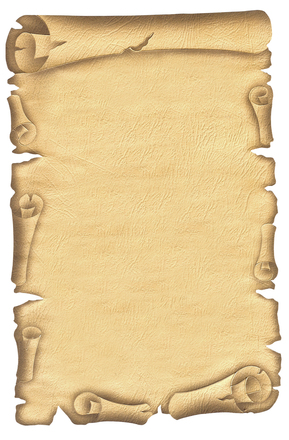 Die Tugenden des hanseatischen Kaufmanns bilden für uns die Grundlage unserer Arbeit!